Министерство образования Республики Мордовия
Портфолио
Скворцовой Оксаны Александровны
музыкального руководителя структурного подразделения  «Детский сад № 18 комбинированного вида» МБДОУ «Детский сад «Радуга» комбинированного вида» 
Рузаевского муниципального района
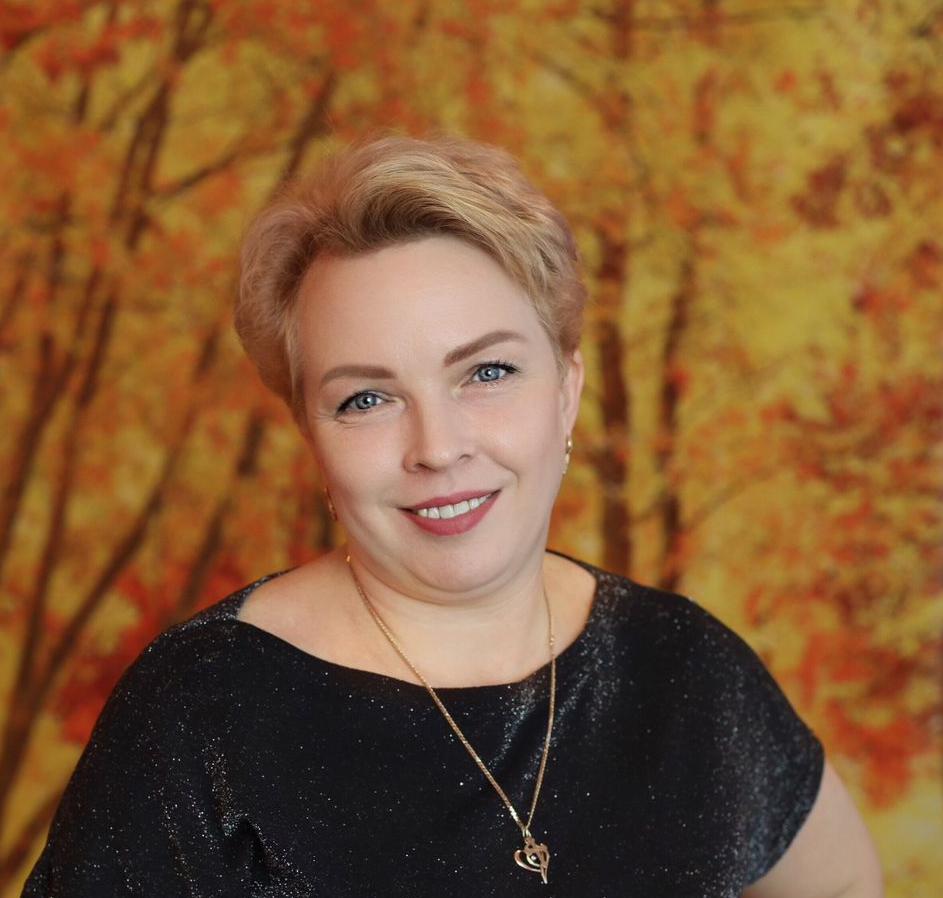 Дата рождения:17.09.1979года.
  Профессиональное образование: Музыкальное училище им  Л. П. Кирюкова, по специальности «Фортепиано».
  Квалификация: «Преподаватель, концертмейстер».
  Диплом  УТ-1№101888, дата выдачи 15.06. 1998г.
  Стаж педагогической работы: 13 лет.
  Общий трудовой стаж:22 года.
  Наличие квалификационной категории – первая квалификационная категория.
  Дата последней аттестации: 23.05.2018г.
Педагогический опыт музыкального руководителяструктурного подразделения «Детский сад №18 комбинированного вида» МБДОУ «Детский сад «Радуга» комбинированного вида» Рузаевского муниципального района»Скворцовой Оксаны Александровныпредставлен на сайте https://ds18ruz.schoolrm.ru/sveden/employees/19284/209812/
1. Организация партнёрского взаимодействия с        родителями для решения воспитательных и образовательных задач.
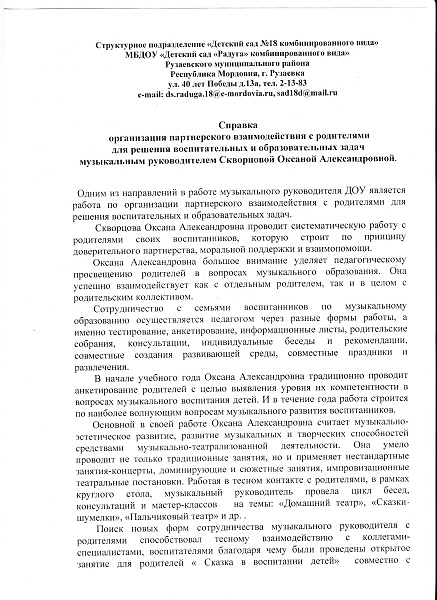 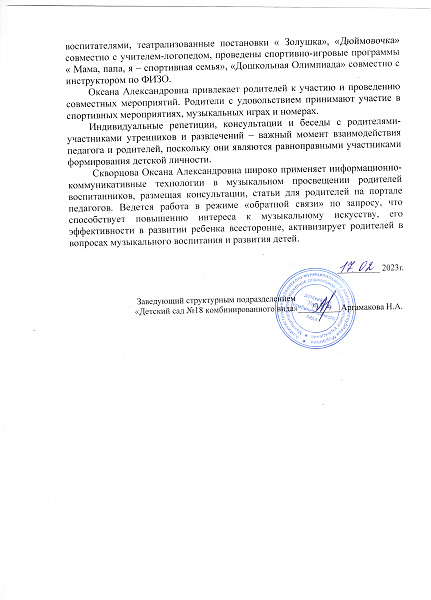 2. Участие в инновационной (экспериментальной) деятельности
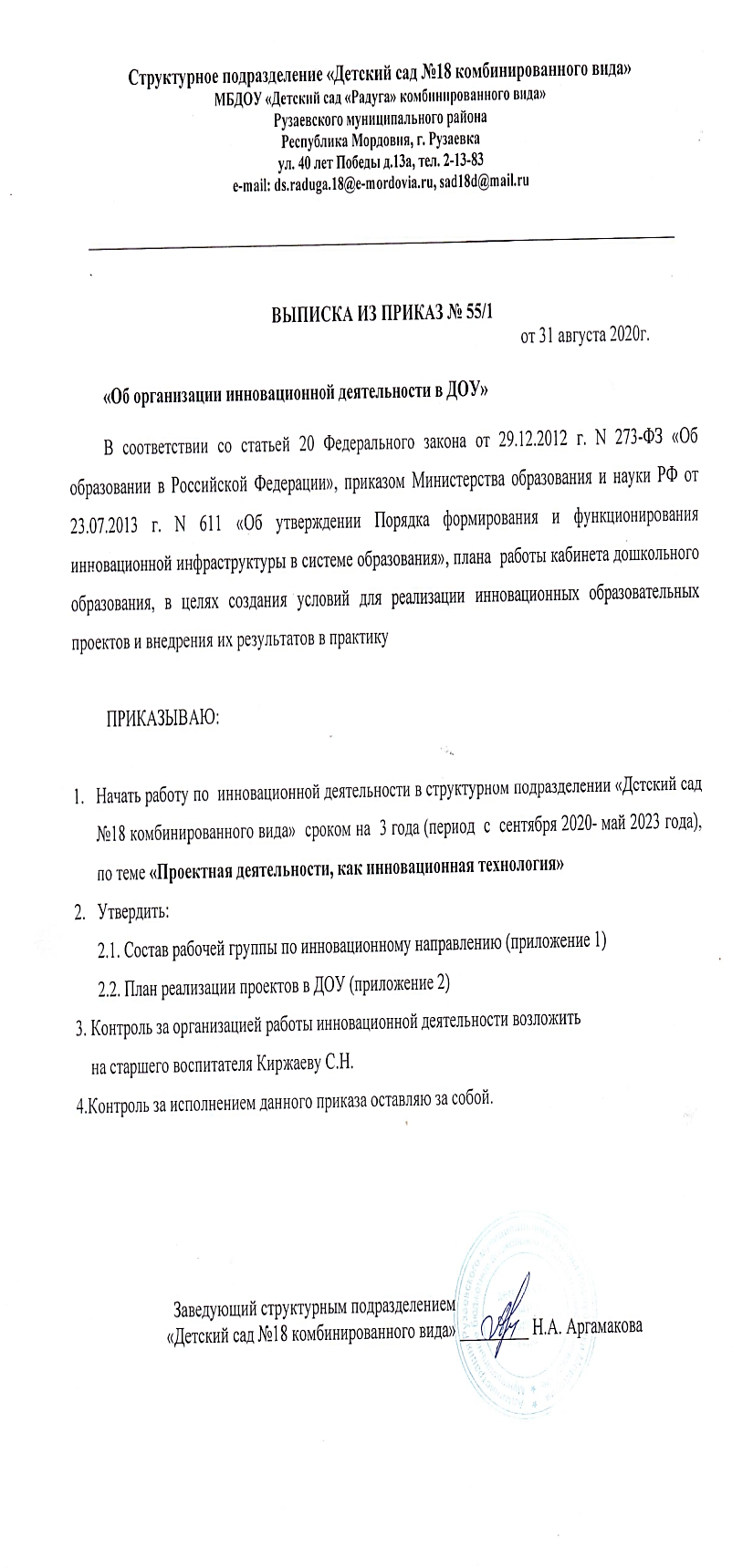 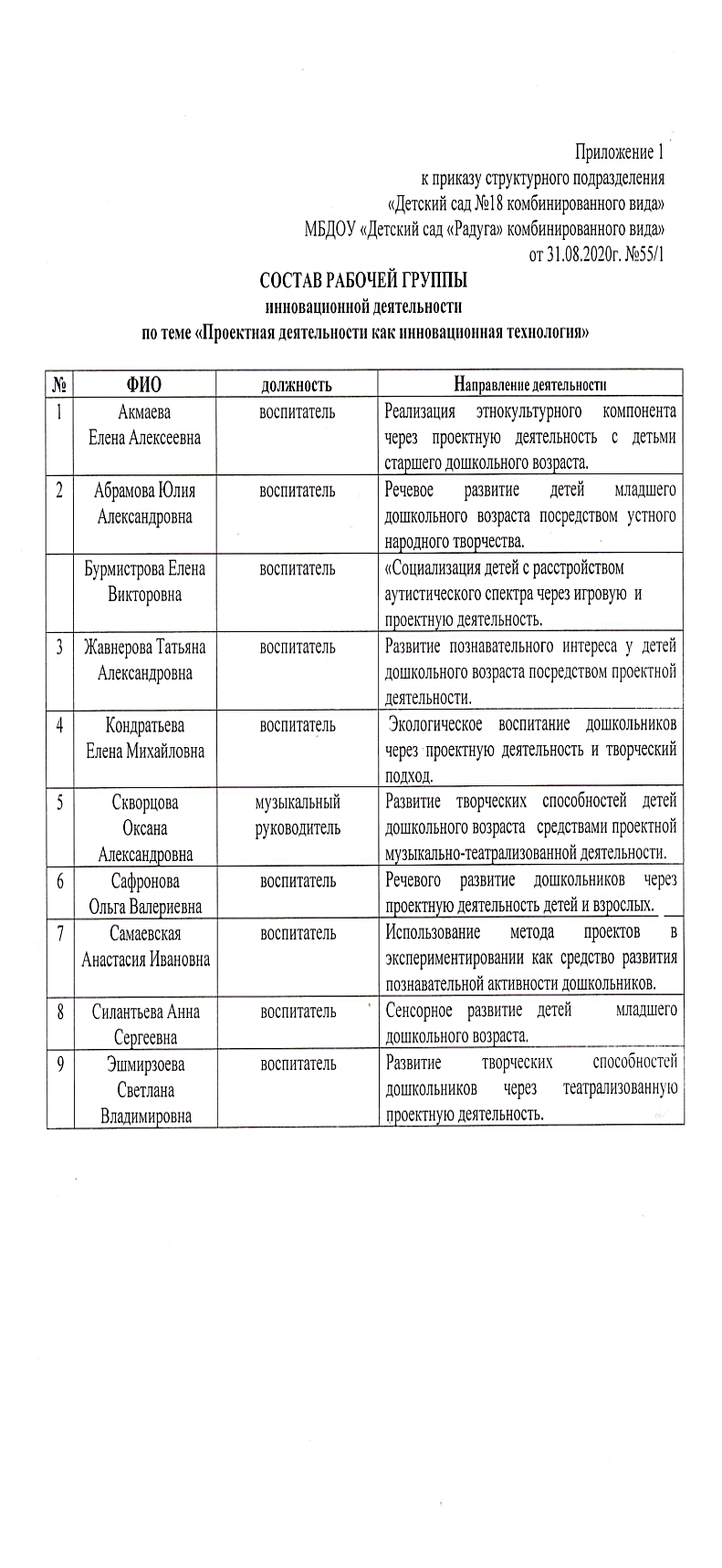 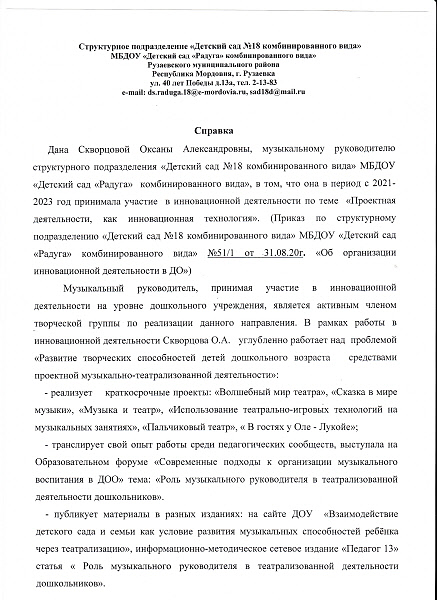 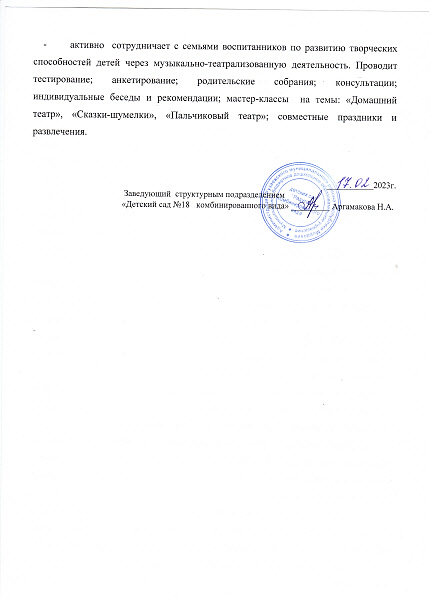 3. Результаты участия воспитанников в:конкурсах; выставках; турнирах;соревнованиях; акциях; фестивалях.
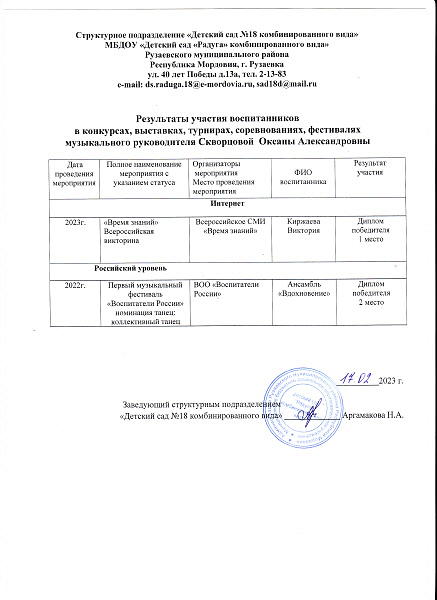 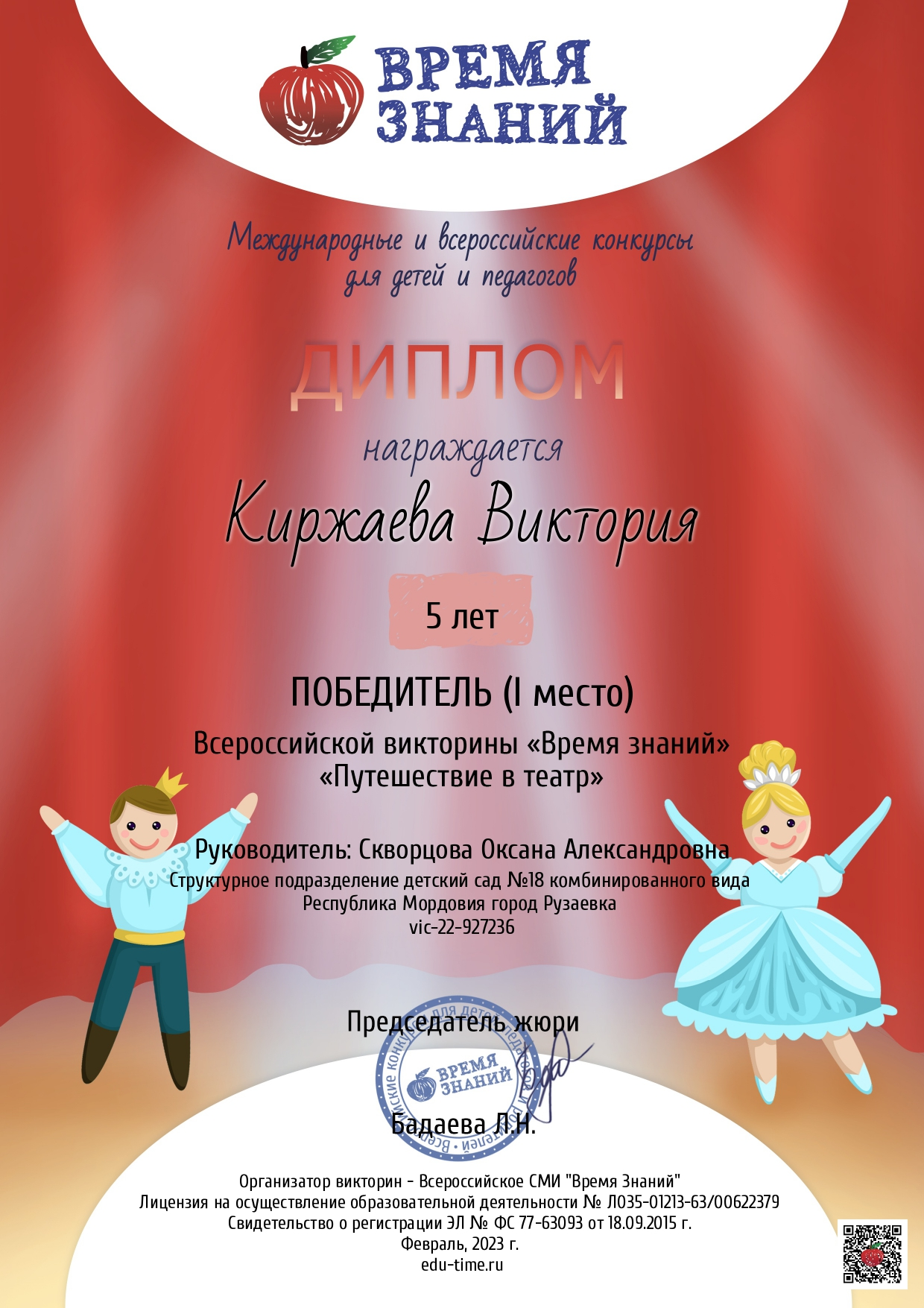 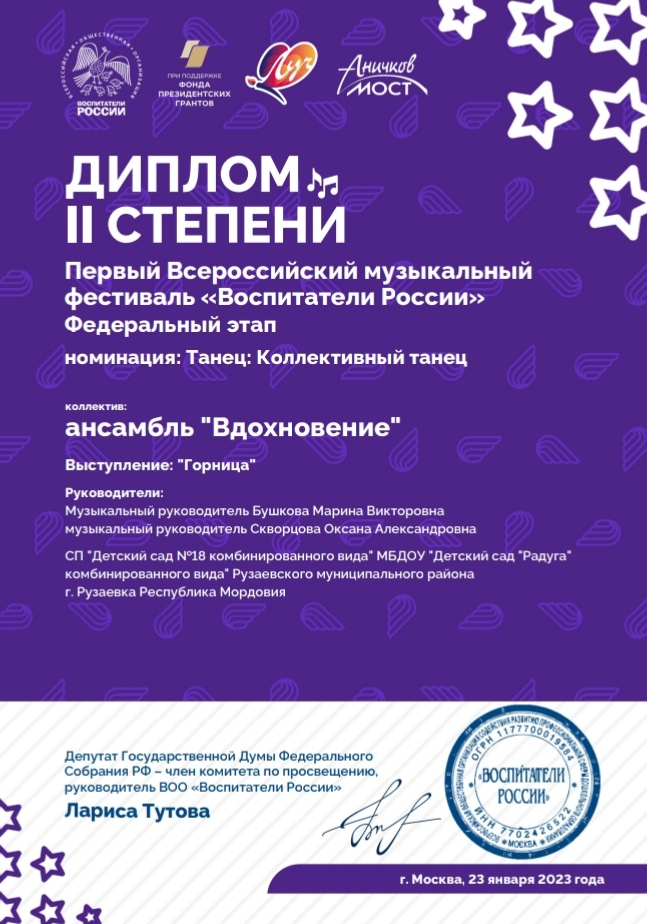 4. Наличие публикаций, включая интернет - публикации
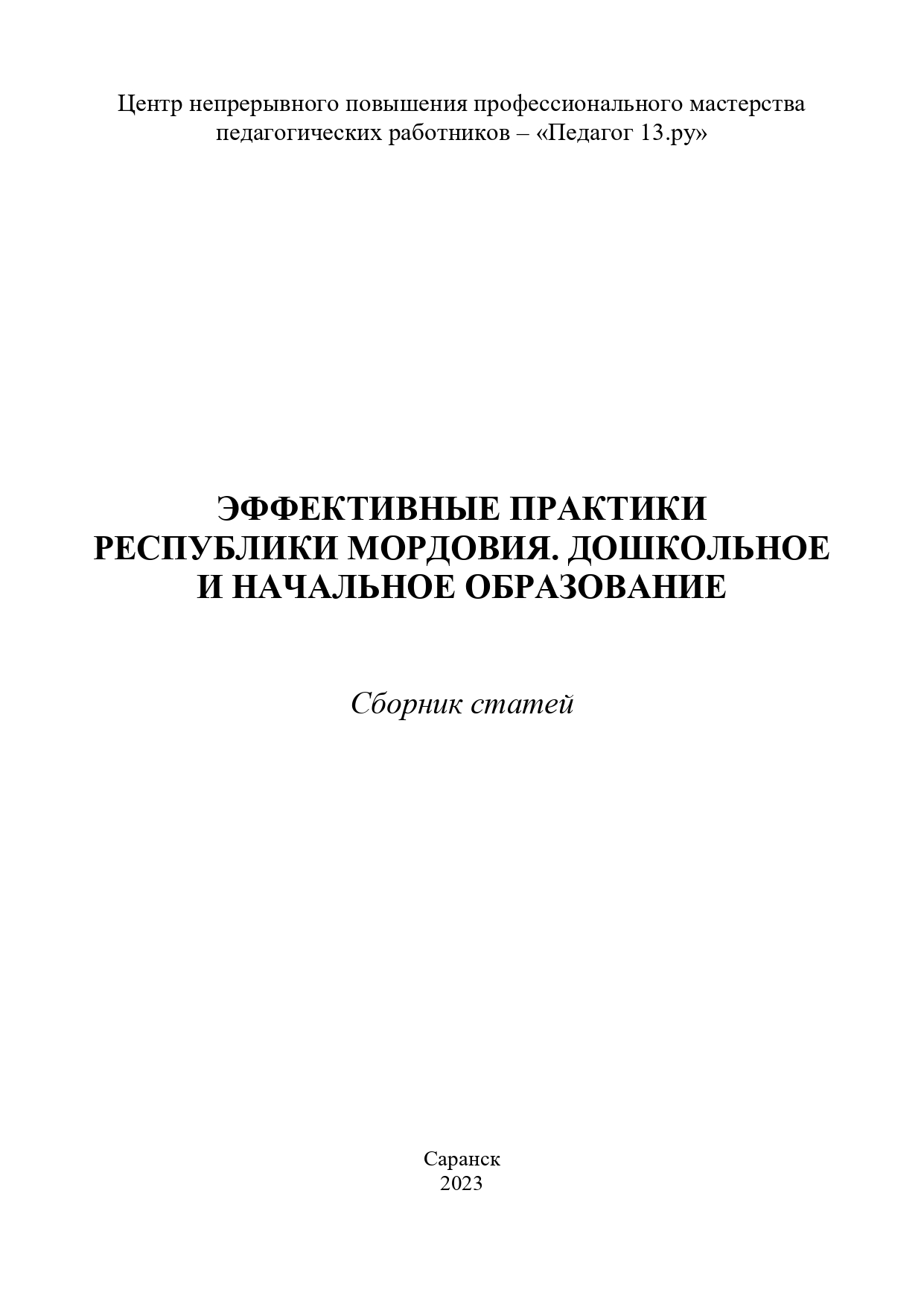 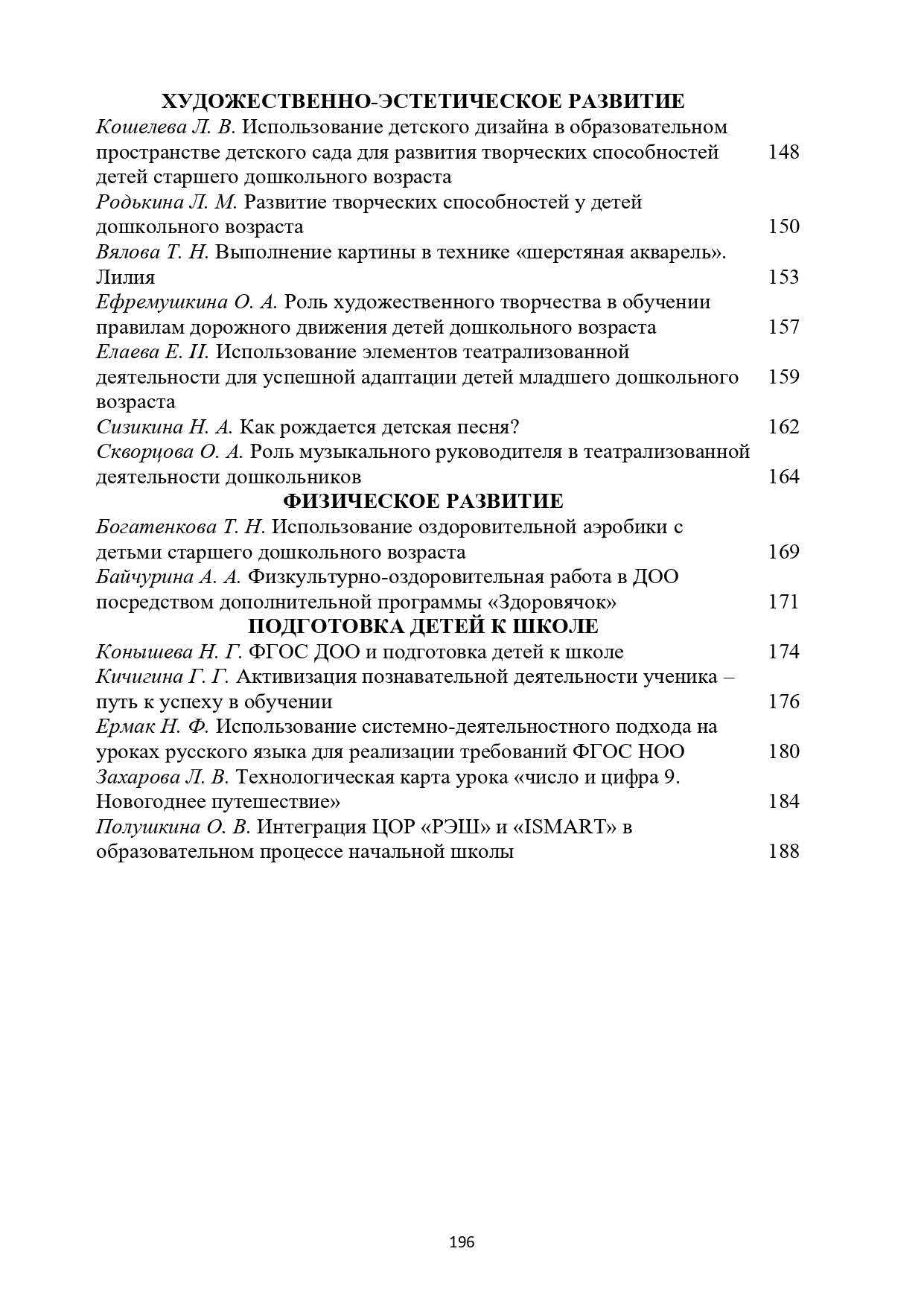 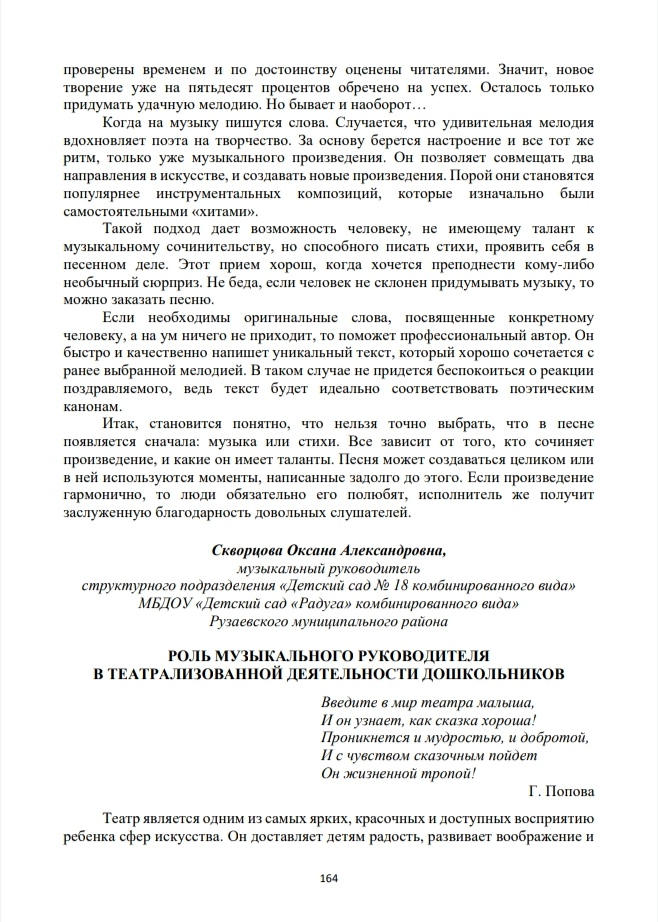 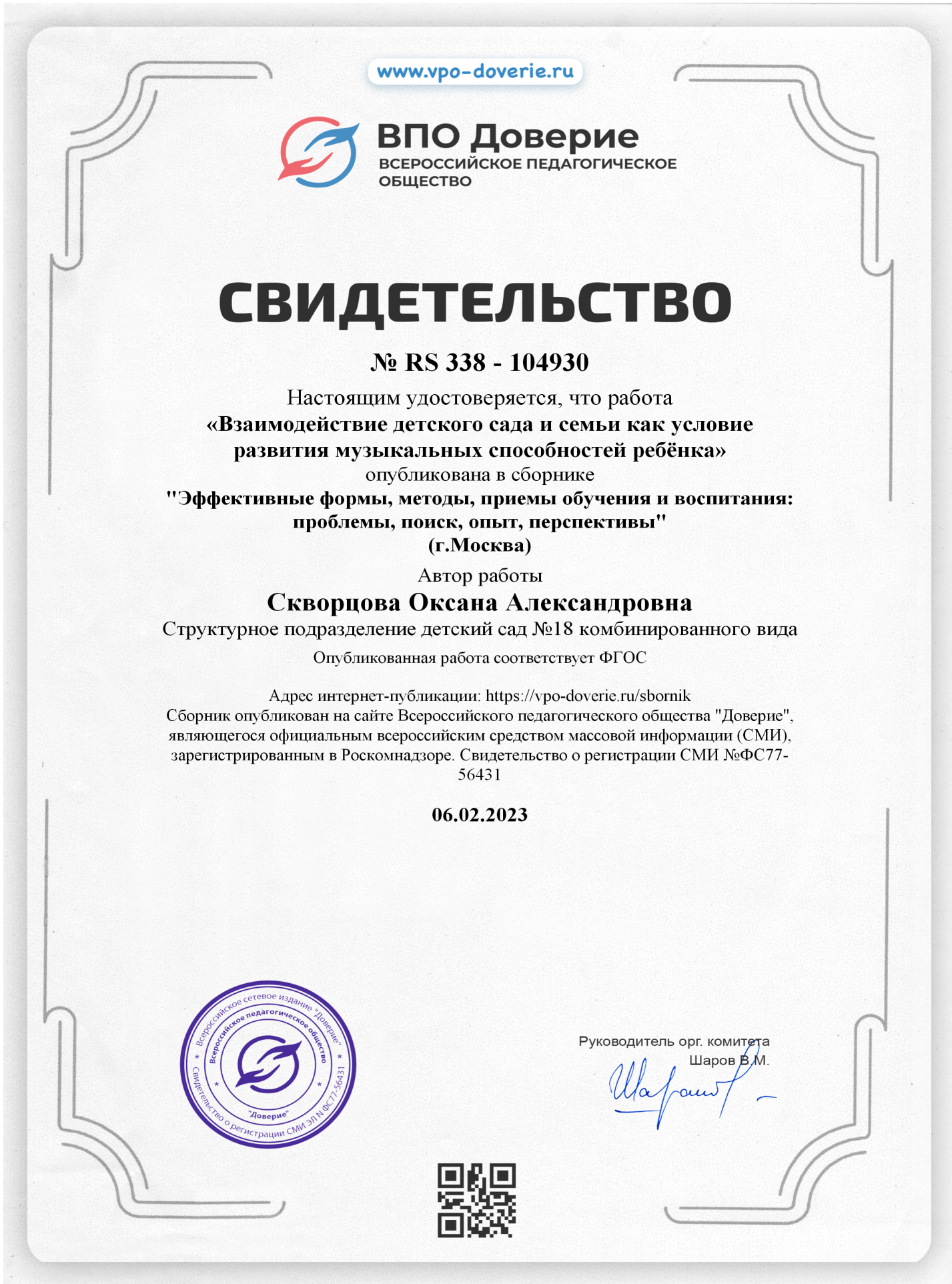 5. Выступление на заседаниях педагогических советов, научно-практических конференциях, педагогических чтениях, семинарах, секциях, форумах, радиопередачах ( очно).
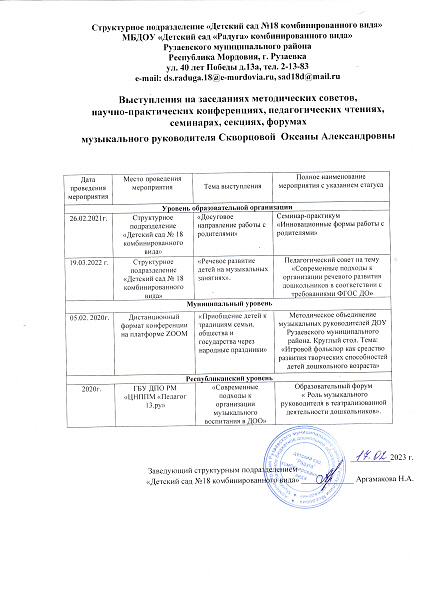 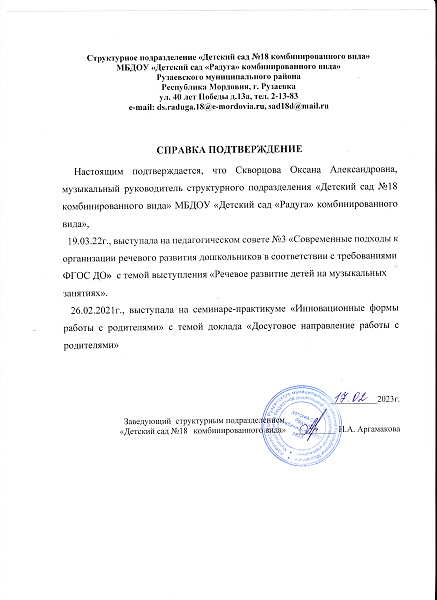 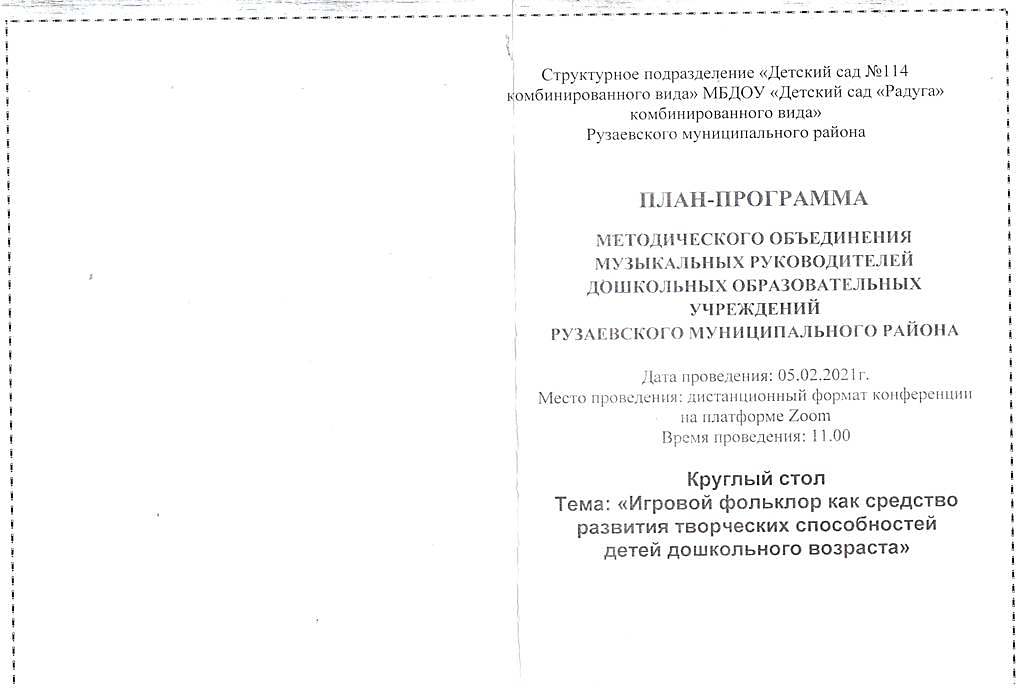 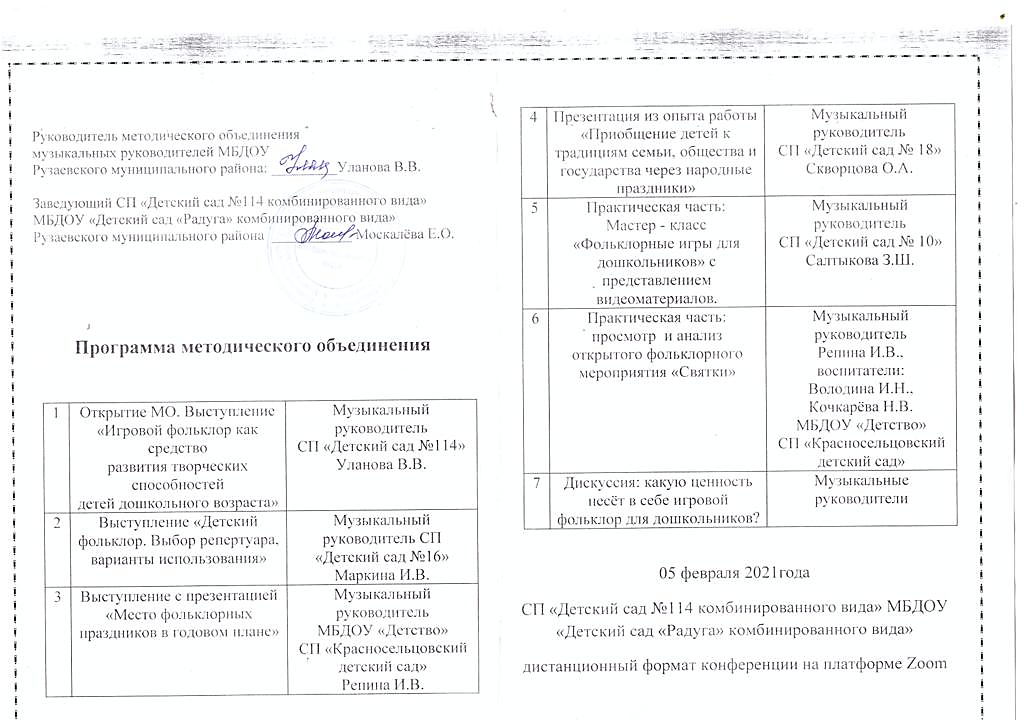 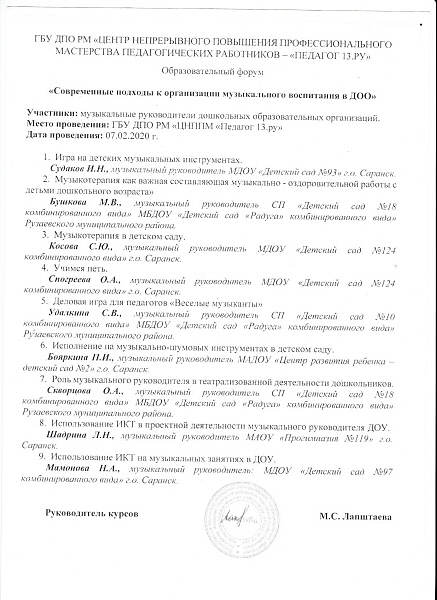 6. Проведение открытых занятий, мастер-классов, мероприятий
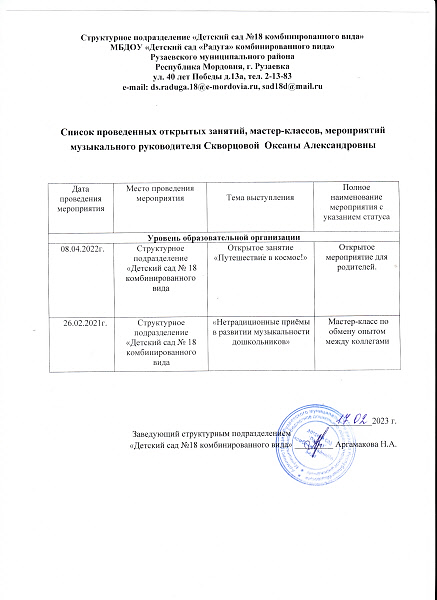 7. Общественно-педагогическая активность педагога: участие в  комиссиях, педагогических сообществах, в жюри конкурсов.
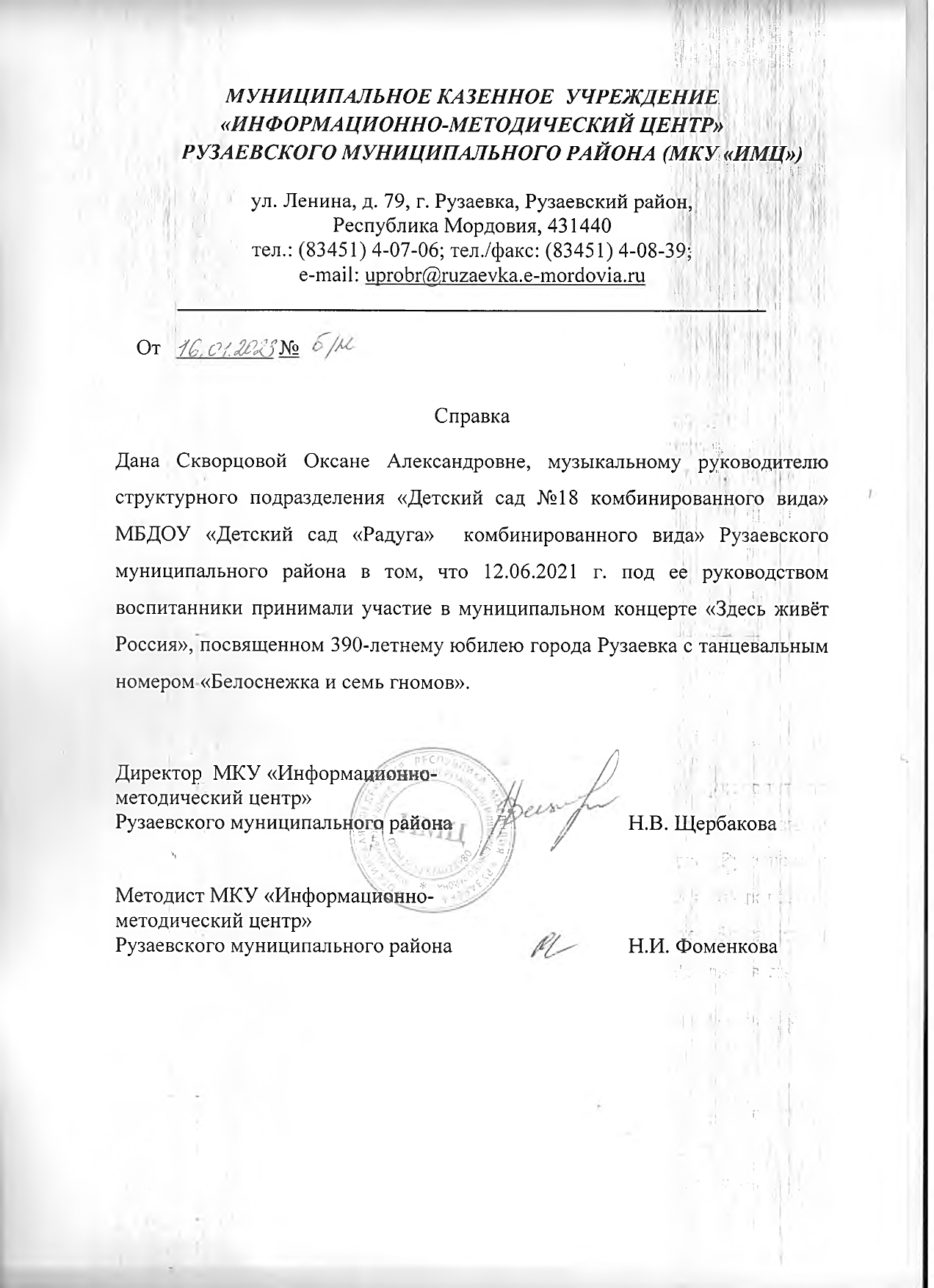 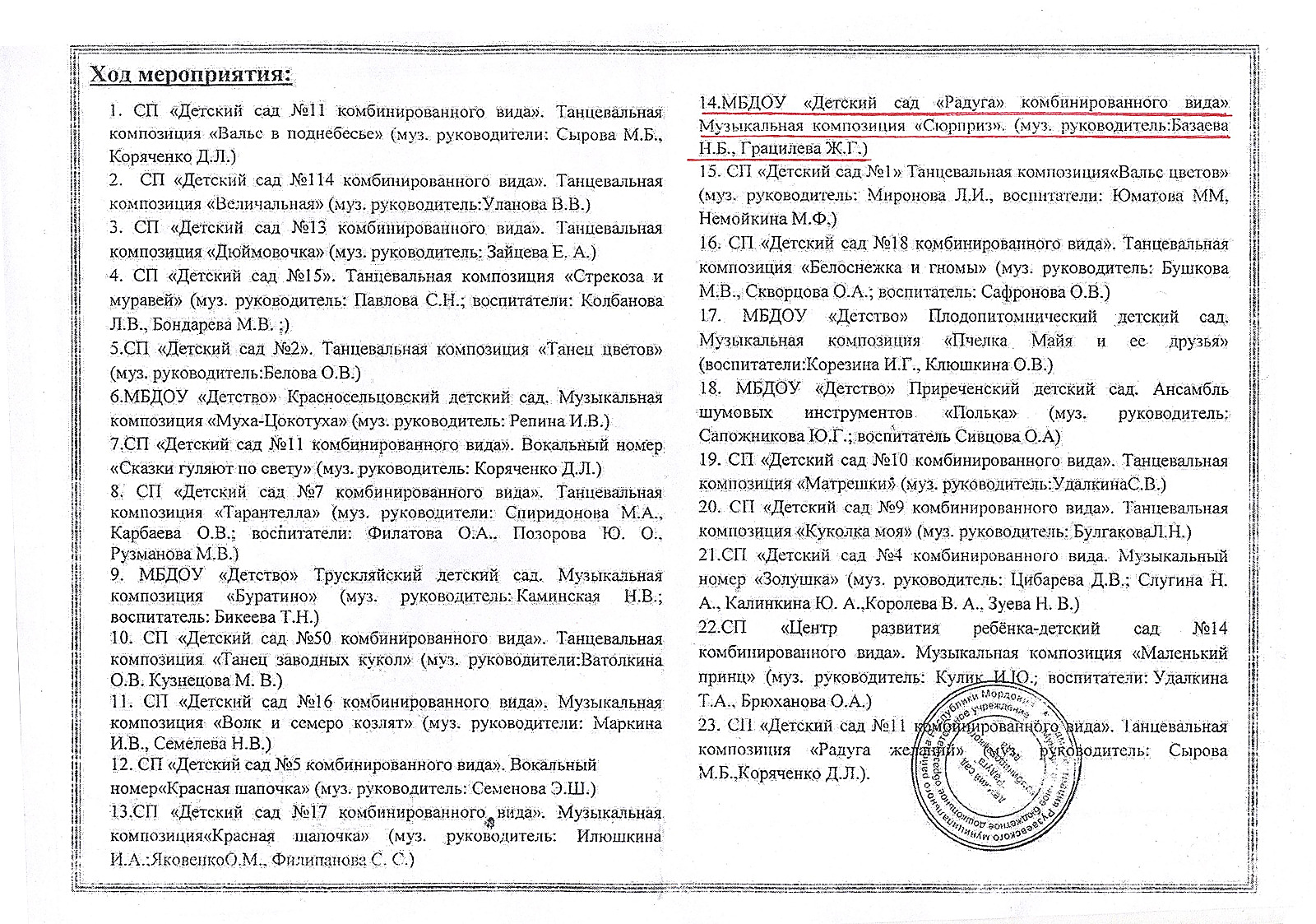 8. Реализация регионального компонента в     образовательном процессе.
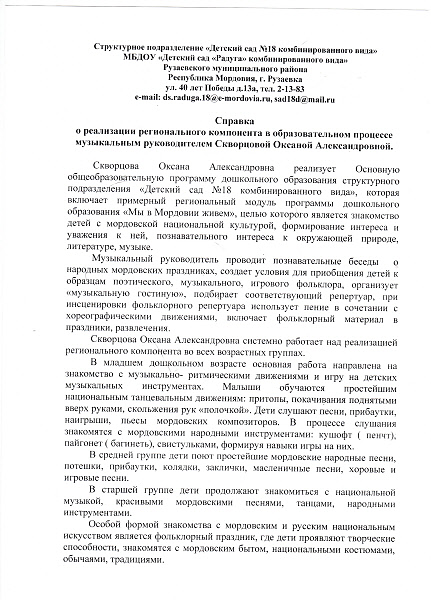 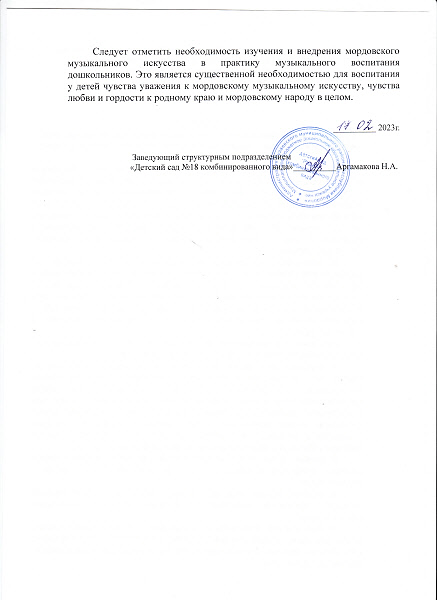 9. Участие педагога в профессиональных конкурсах
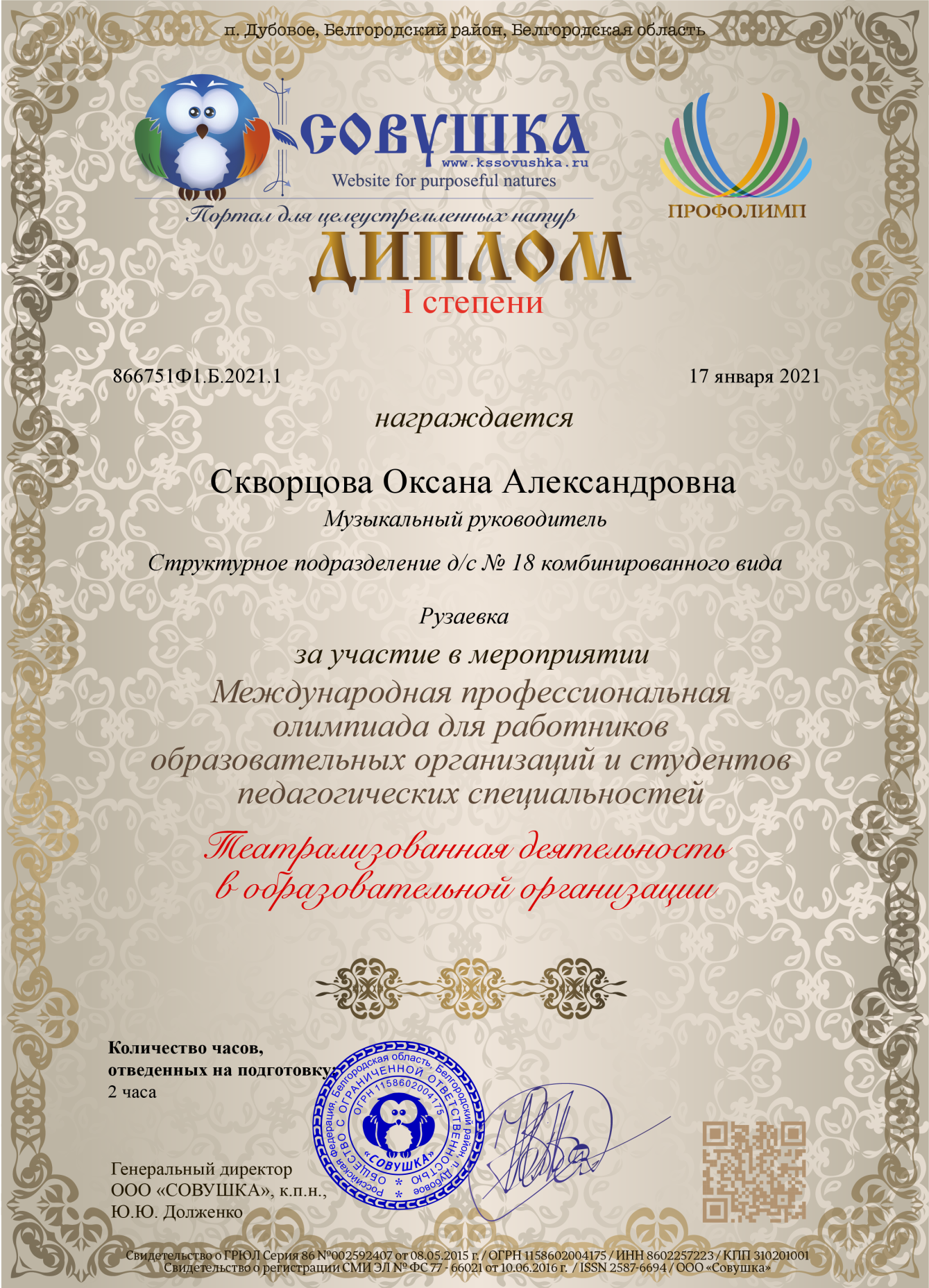 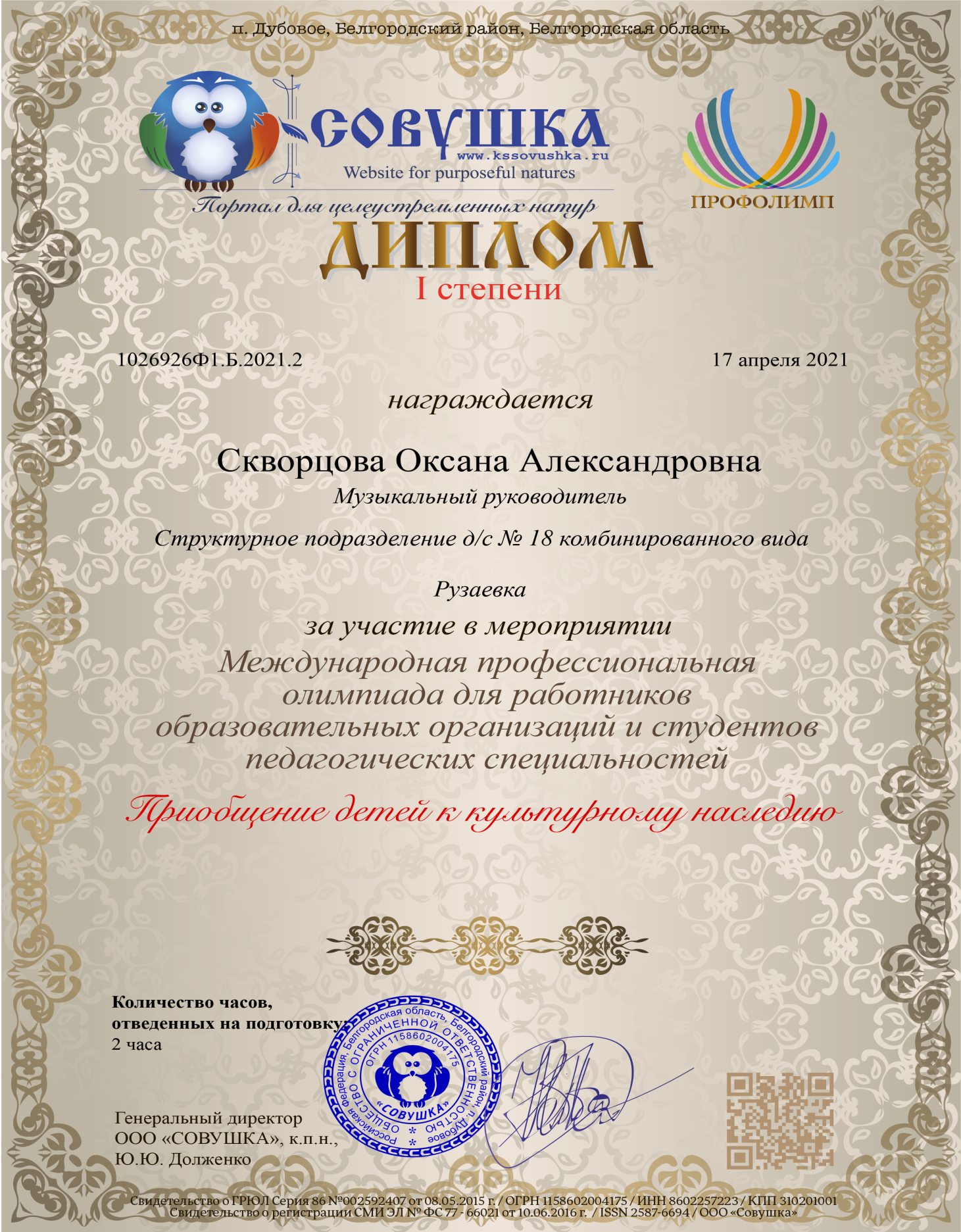 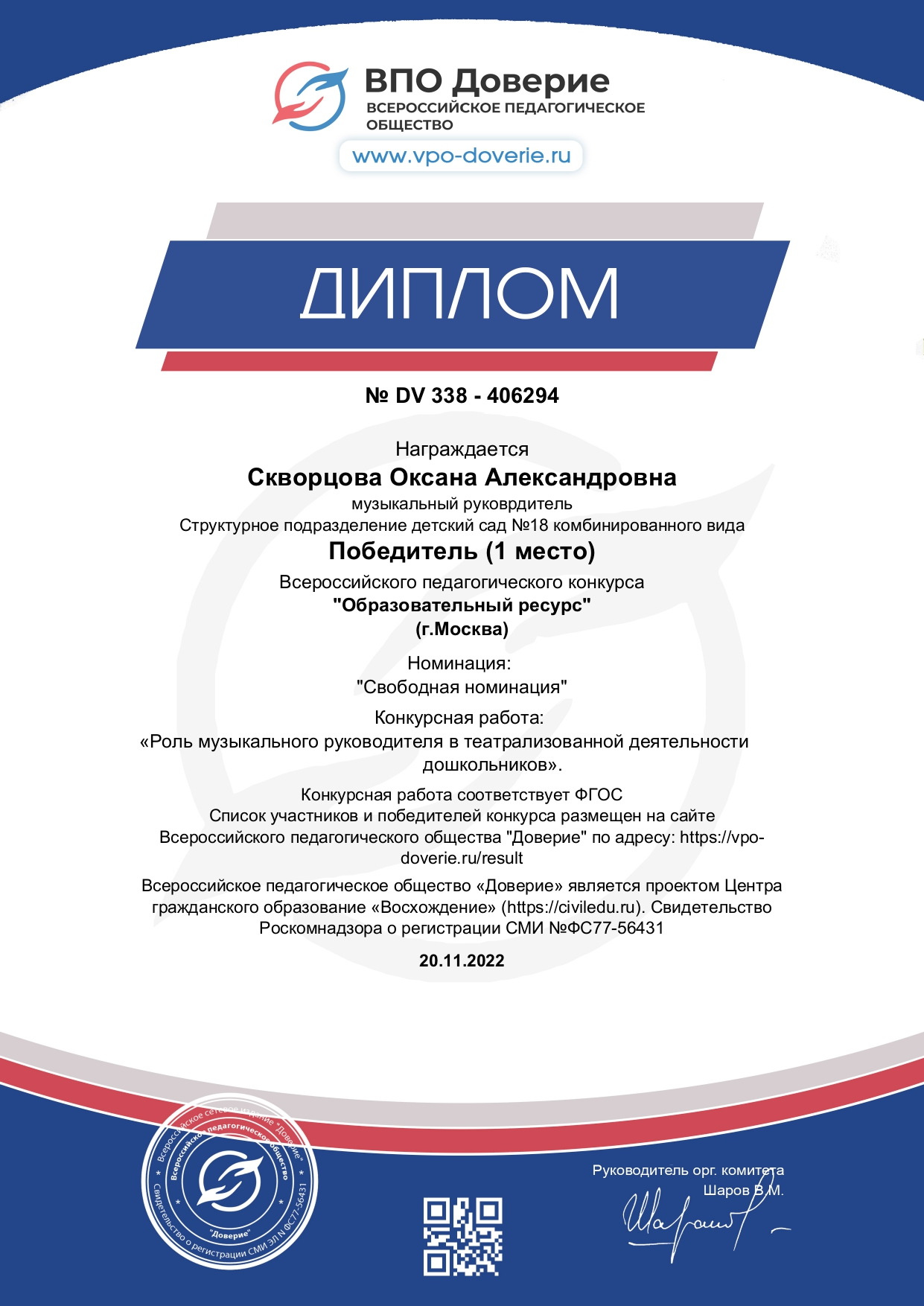 10. Награды и поощрения.
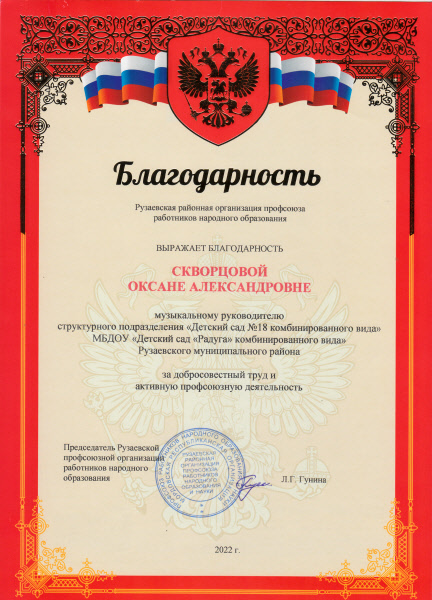 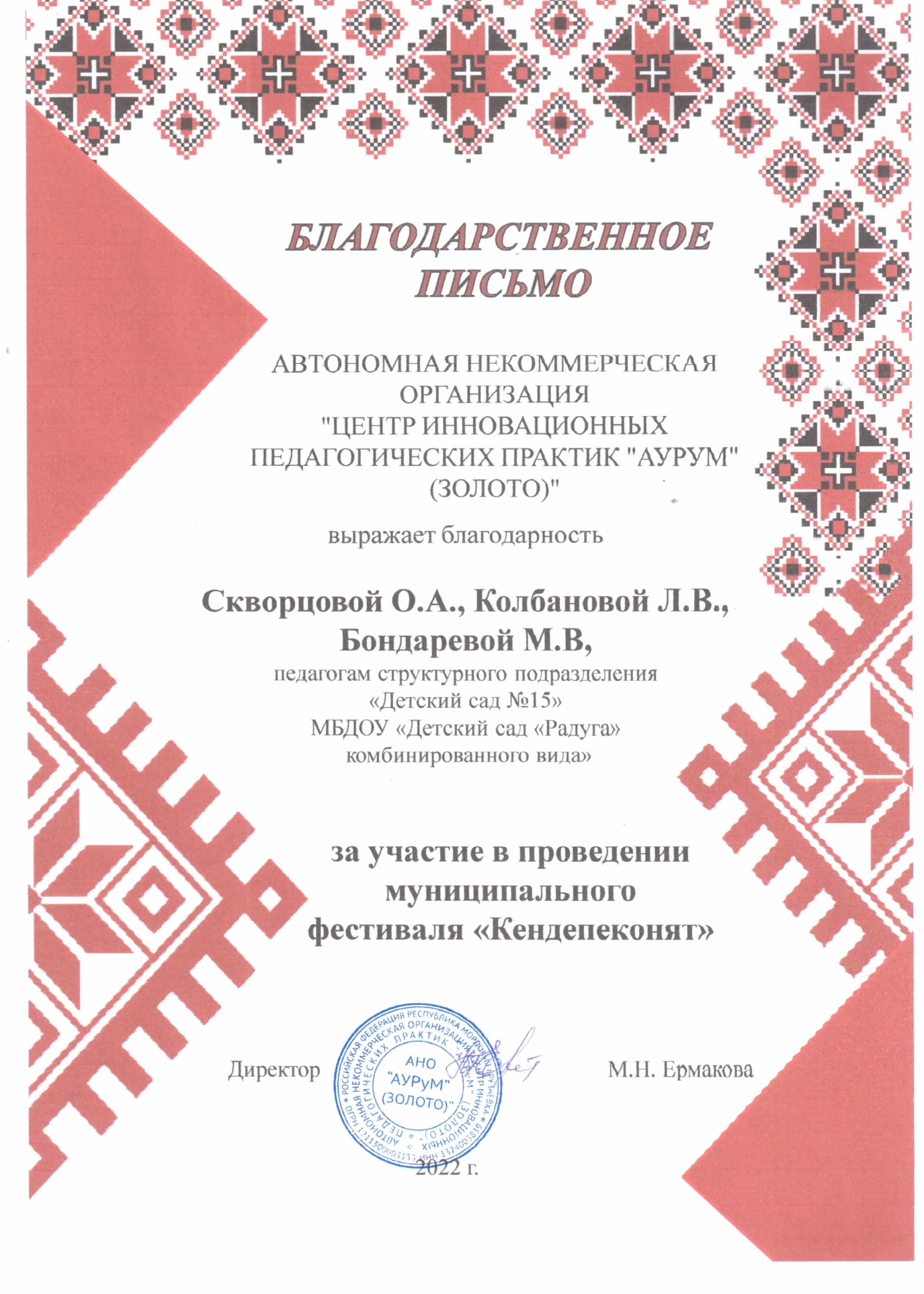 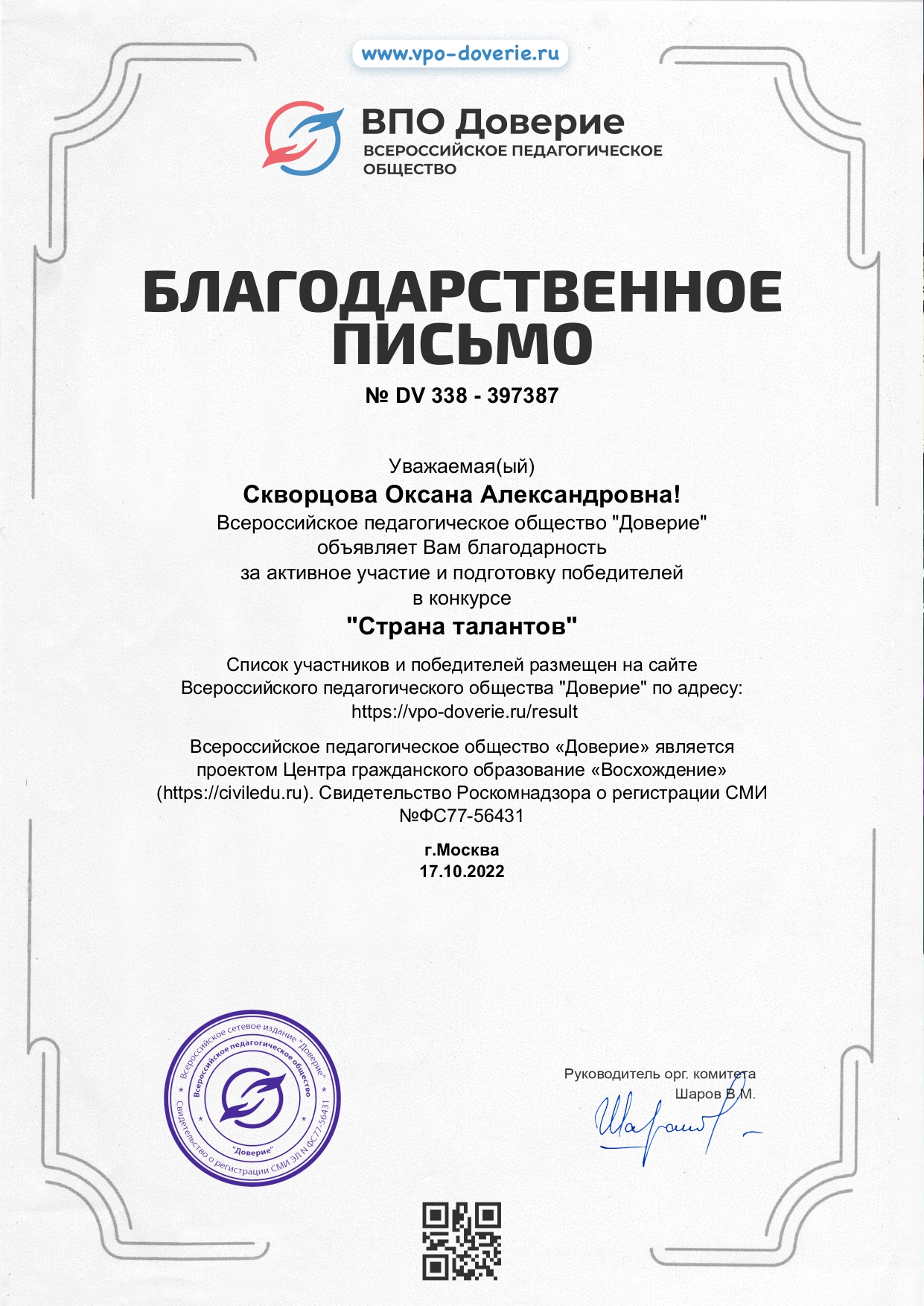 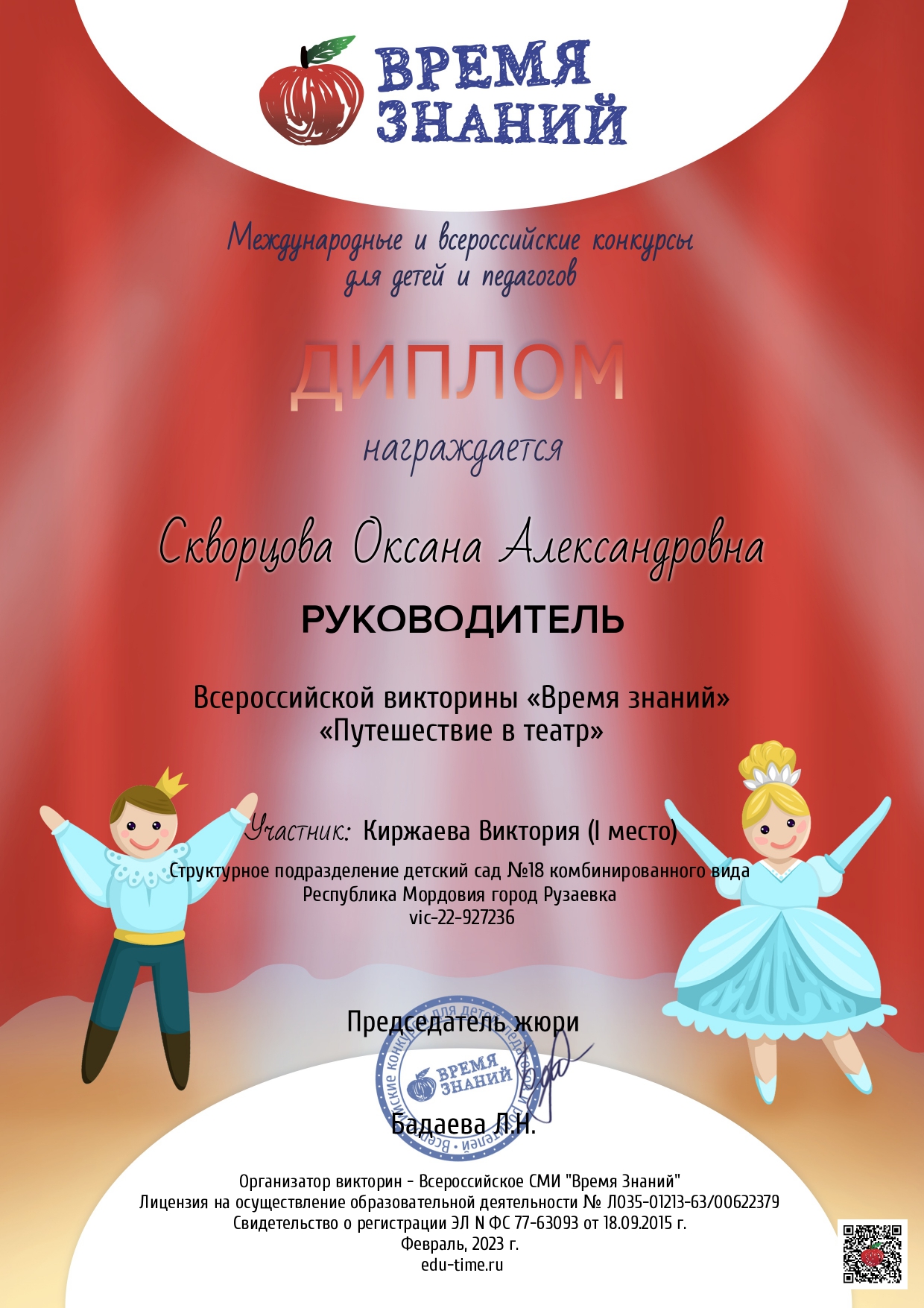